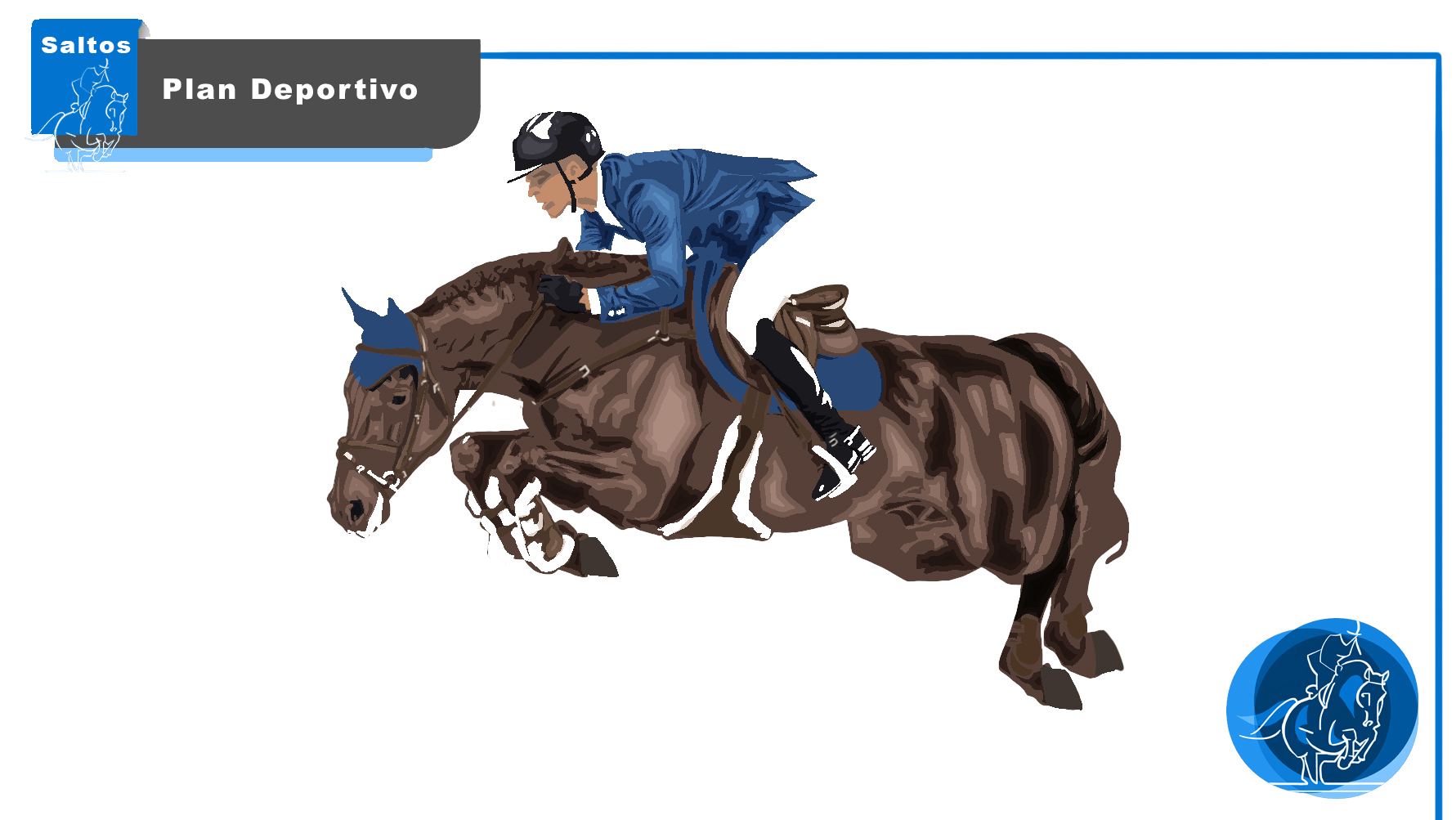 PLAN DEPORTIVO 2025
SALTO DE OBSTÁCULOS
1
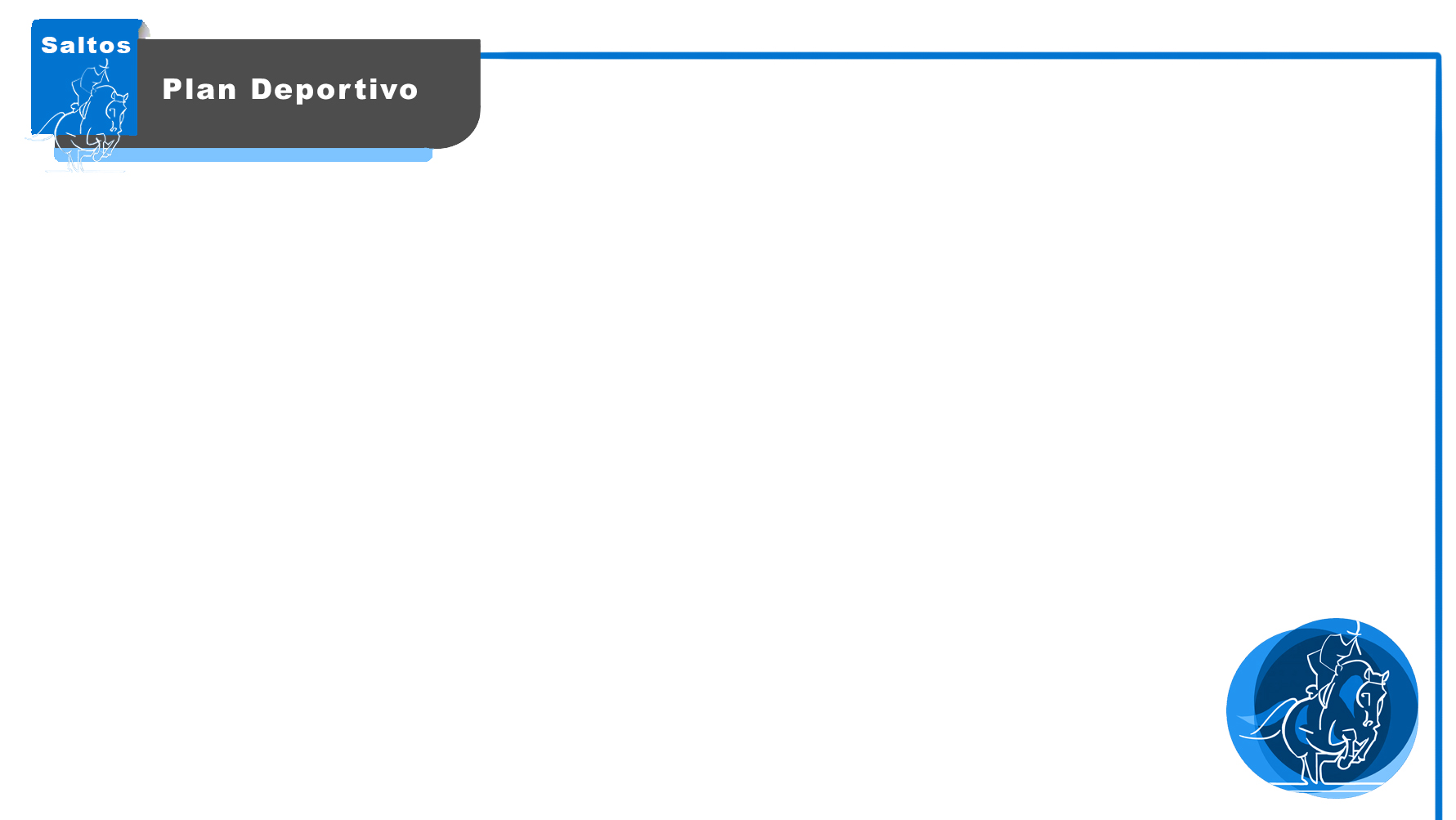 ÍNDICE
COMPETICIÓN INTERNACIONAL
ABSOLUTO 
CAMPEONATO DE EUROPA LA CORUÑA 
OTRA COMPETICIÓN INTERNACIONAL
MENORES Y JOVENES 
COMPETICIÓN
FORMACIÓN

COMPETICIÓN NACIONAL
LIGA NACIONAL DE SALTOS
CAMPEONATOS DE ESPAÑA
DEPORTISTAS- COMITÉS ORGANIZADORES -  OFICIALES
PONIS – VETERANOS - CABALLOS JÓVENES

ESTRUCTURA TÉCNICA
2
1.COMPETICIÓN INTERNACIONAL
3
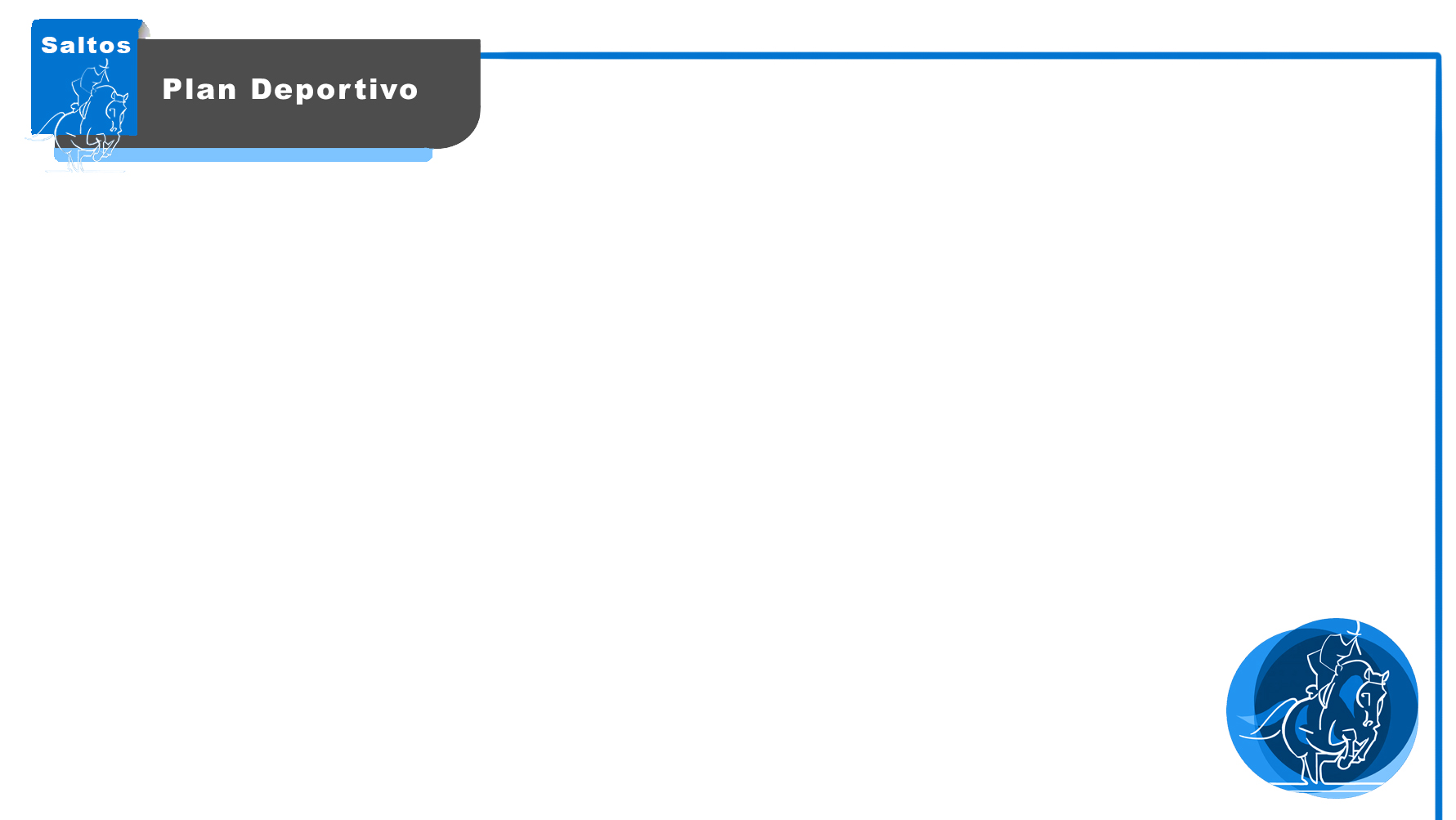 1.1 ABSOLUTO INTERNACIONAL1.1.1 OBJETIVOS GENERALES
LARGO PLAZO		Juegos Olímpicos Los Ángeles 2028
			Consolidación de la alta competición internacional


   MEDIO PLAZO		Campeonato del Mundo Aachen 2026 - Calificativo para 					LA 2028. 
			Campeonato de Europa 2027 (sede a confirmar) - Calificativo para 					LA 2028. 
                             		Plan de mejora de deportistas en las posiciones en Ranking FEI – 					Promoción LLN- EEF

CORTO PLAZO		Campeonato de Europa La Coruña 2025
			Incorporación de nuevos jinetes y caballos al primer equipo
			Campeonato de España y LNS como plataforma para CSIOs
4
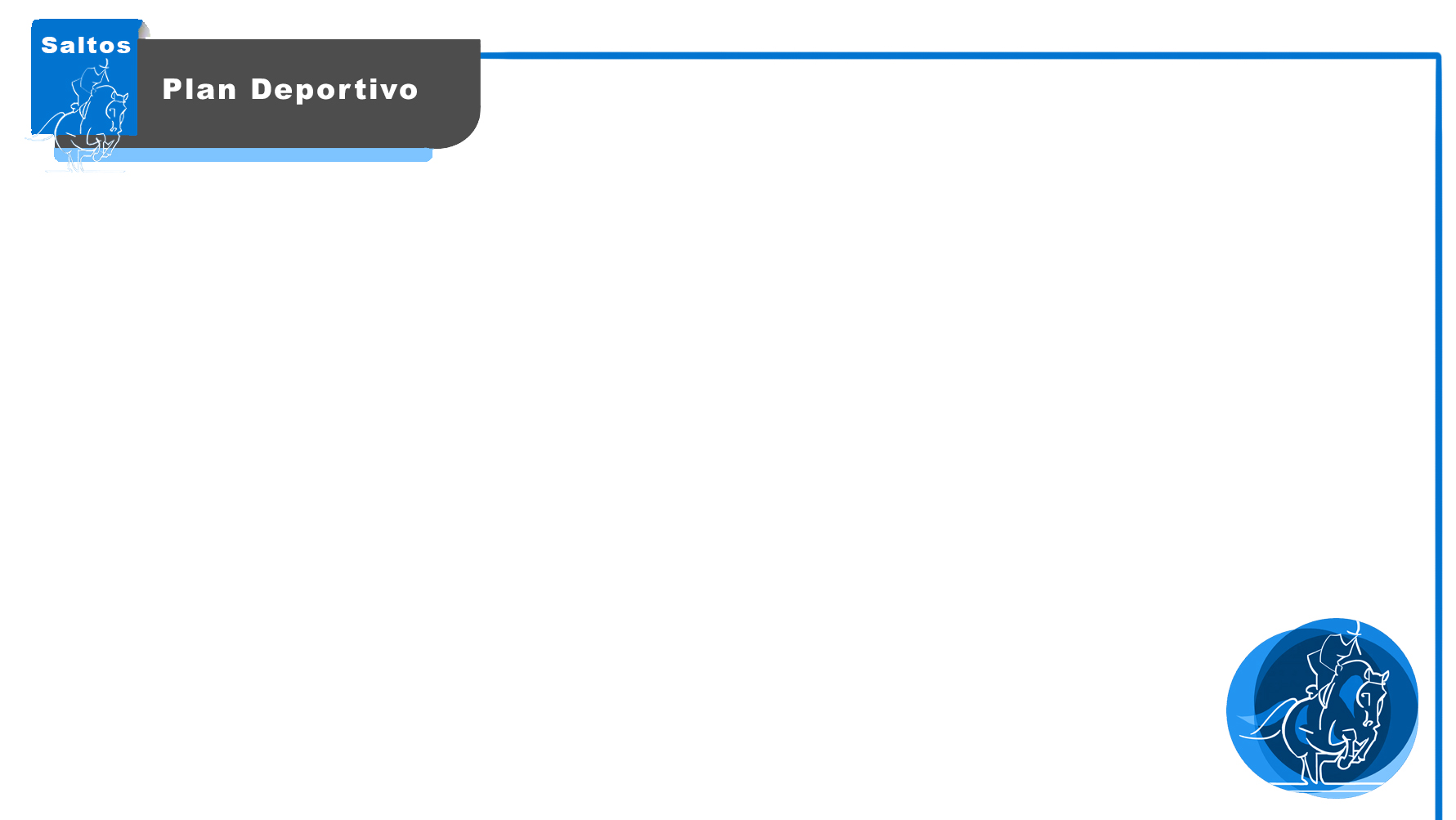 1.1 ABSOLUTO INTERNACIONAL1.1.2 GRUPOS DE TRABAJO. Criterios de formación
2 GRUPOS DE TRABAJO: 
El equipo técnico contará con todos los deportistas que estén a disposición para competir con el equipo nacional
	-Para el Campeonato de Europa se conformará el equipo más competitivo y en mejor estado de forma. La selección  de los binomios que conformarán el Equipo será de entre los deportistas y caballos calificados ( MER FEI)
	-Los equipos para las Copas de Naciones de la EEF Longines Series incluirán deportistas 	experimentados, junto con binomios más inexpertos y, al menos, un U25
Se impulsará la promoción de deportistas jóvenes y binomios en proyección. Adjudicación de plazas individuales
Aumento de la base de competidores para gestionar grupos de trabajo amplios y competitivos
5
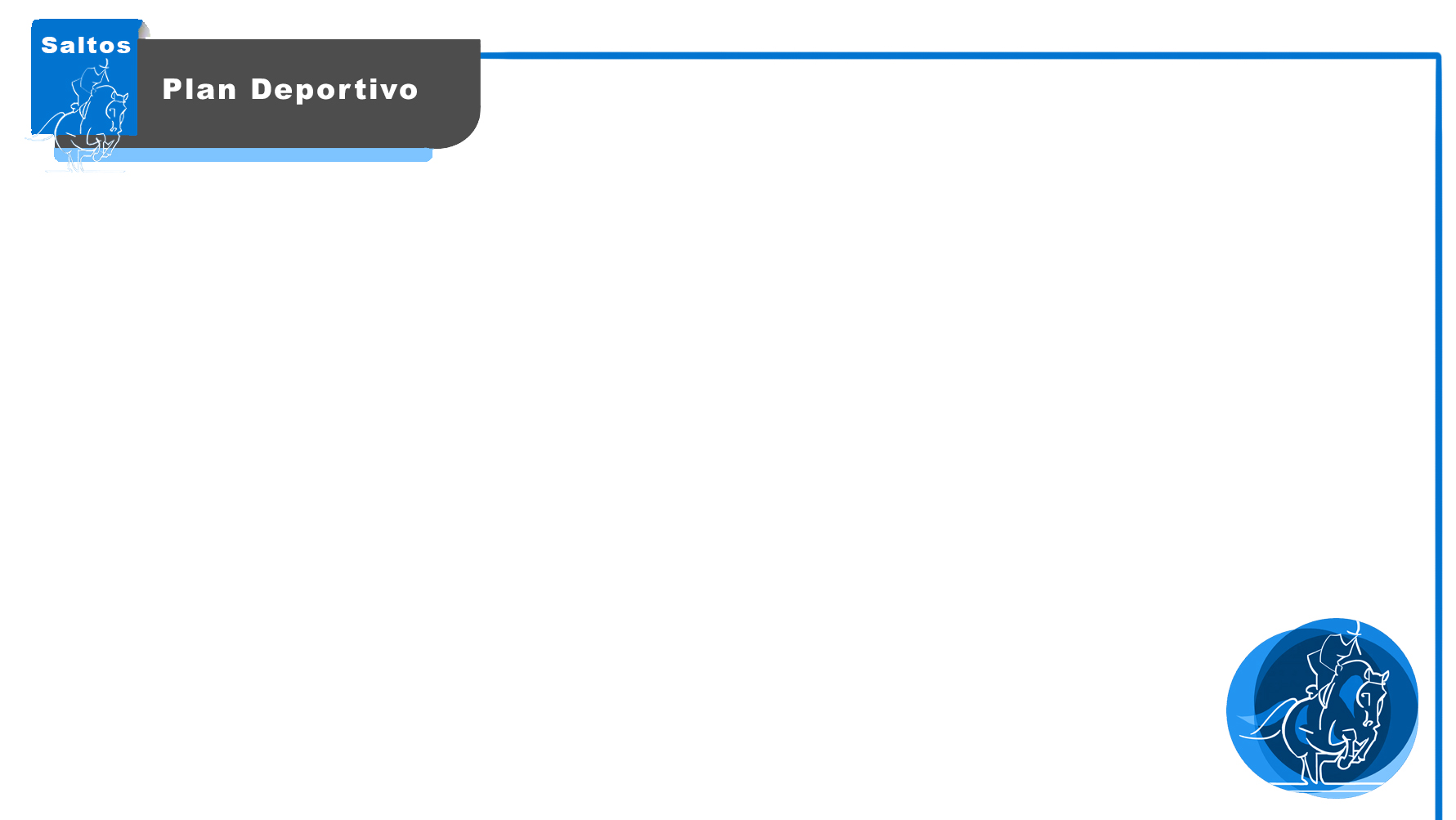 COMPETICIONES DE REFERENCIAEQUIPO ABSOLUTO
CAMPEONATO DE EUROPA – LA CORUÑA 16-20 Julio
OTRAS COMPETICIONES DE REFERENCIA
Rutas Internacionales y CSI
CSI5* MADRID (ESP)		16-18 Mayo
CSI4* GIJÓN (ESP) 		26-31 Agosto
CSI5*-W MADRID (ESP) 		28-30 Noviembre
CSI5*-W LA CORUÑA (ESP) 	05-07 Diciembre
EEF LONGINES SERIES 
1ª Calificativa  	LIER (BEL) 	17-20  Abril 
2ª Calificativa  	PEELBERGEN (HOL) 22-25 Mayo
Semifinal           	DEAUVILLE (FRA) 	18-22 Junio
FINAL            	AVENCHES (SUI)	4-7 Septiembre
CSIO4*
RABAT 			24-28 Septiembre
CSIO5*
ST. GALLEN (SUI) (pte ACEP)	29-01 Junio
AACHEN (GER) 	2 plazas		30-06 Julio
BARCELONA LLN FINAL (ESP) 	02-05 Octubre
CSIO3*
MARTOFTE (DEN) 		21-25 Mayo 
VEJER DE LA FRONTERA (ESP) 	22-26 Octubre
VILAMOURA (POR) 		03-09 Noviembre
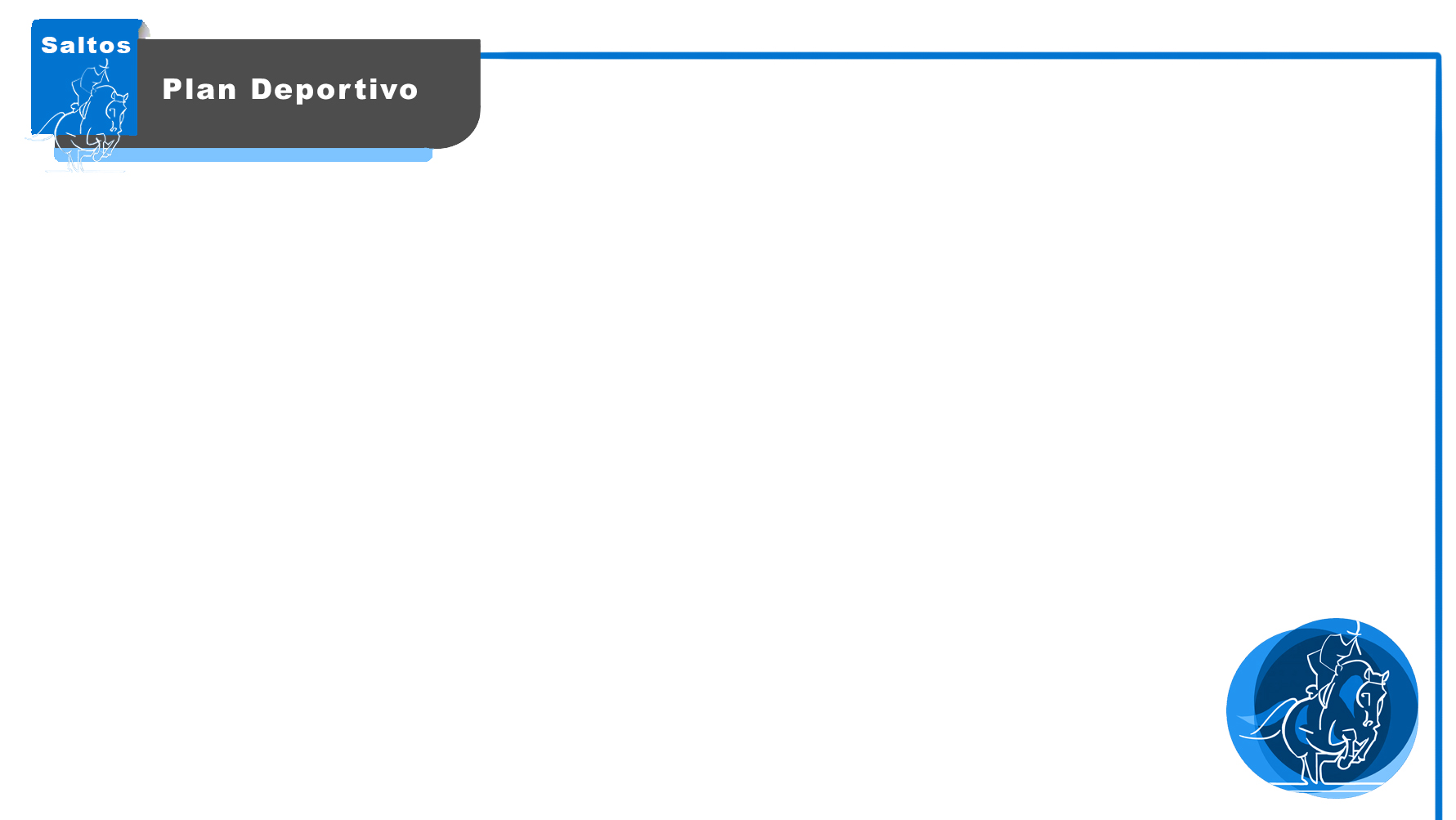 1.1 ABSOLUTO INTERNACIONAL1.1.3 COMPETICIONES DE REFERENCIA
7
7
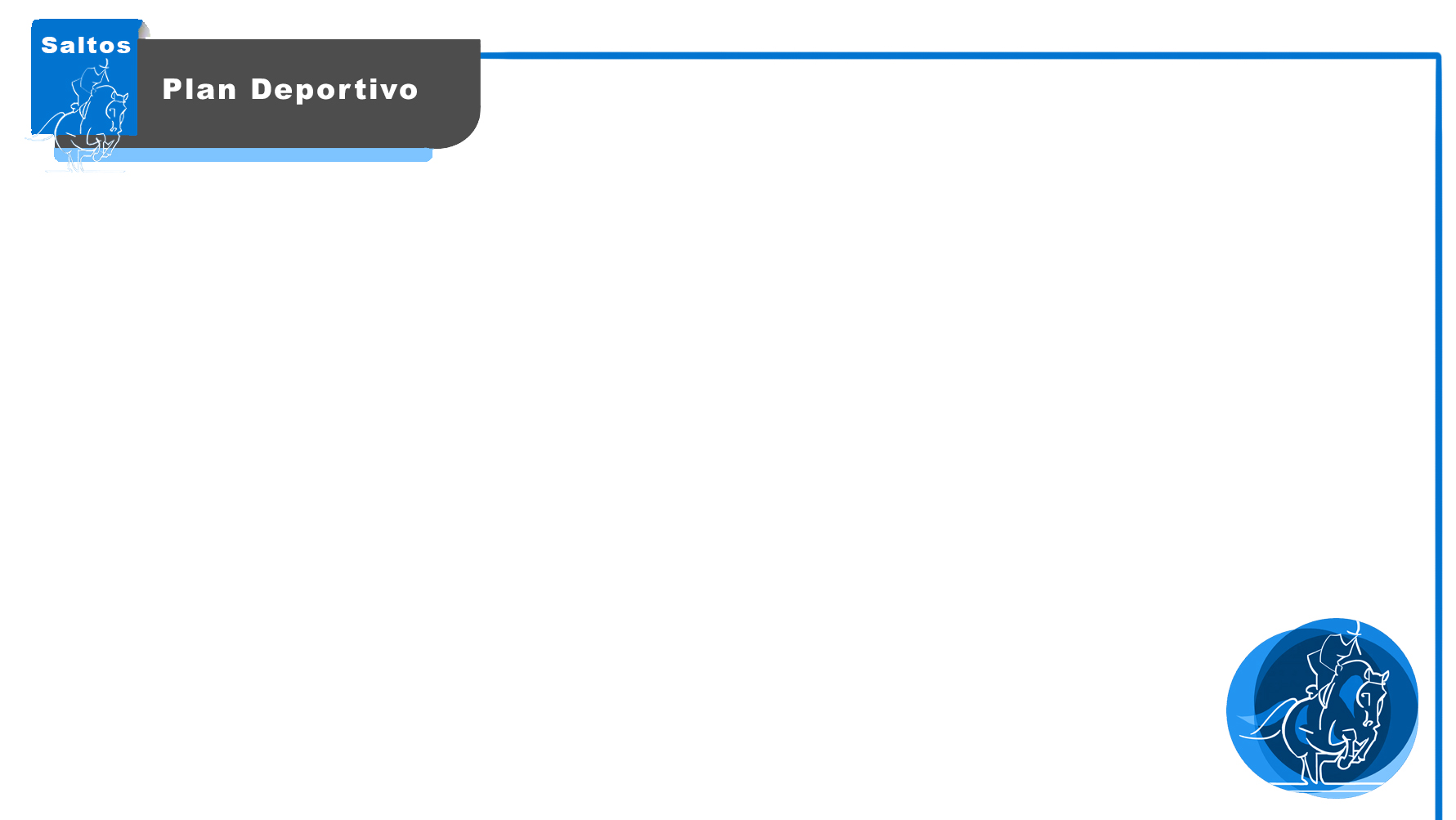 1.1 ABSOLUTO INTERNACIONAL1.1.4 PROGRAMA DE INCENTIVOS Y CRITERIOS DE SELECCIÓN
PRIMAS POR RESULTADOS:
 COPAS DE NACIONES DE CSIO
 CAMPEONATOS, MUNDIALES Y JJOO
CRITERIOS DE SELECCIÓN
PROGRAMA DE INCENTIVOS
RESULTADOS CSI 3* Y SUPERIOR

COORDINACIÓN PLANES DEPORTIVOS PARTICULARES CON OBJETIVOS RFHE

INFORME VETERINARIO RFHE VINCULANTE

ACEPTACIÓN DE LAS CONVOCATORIAS

CRITERIO DE LA COMISION DE SELECCIÓN: Posición en el Ranking, estado de forma del binomio, desarrollo técnico de cada competición, disciplina de equipo. 
    
ES PRECEPTIVO QUE EL DEPORTISTA ESTÉ A DISPOSICIÓN DE LA SELECCIÓN Y EL EQUIPO CON EL FIN DE ASIGNACIÓN DE PLAZAS Y DERECHOS DEPORTIVOS
8
1.2. MENORES Y JOVENES  
            INTERNACIONAL
9
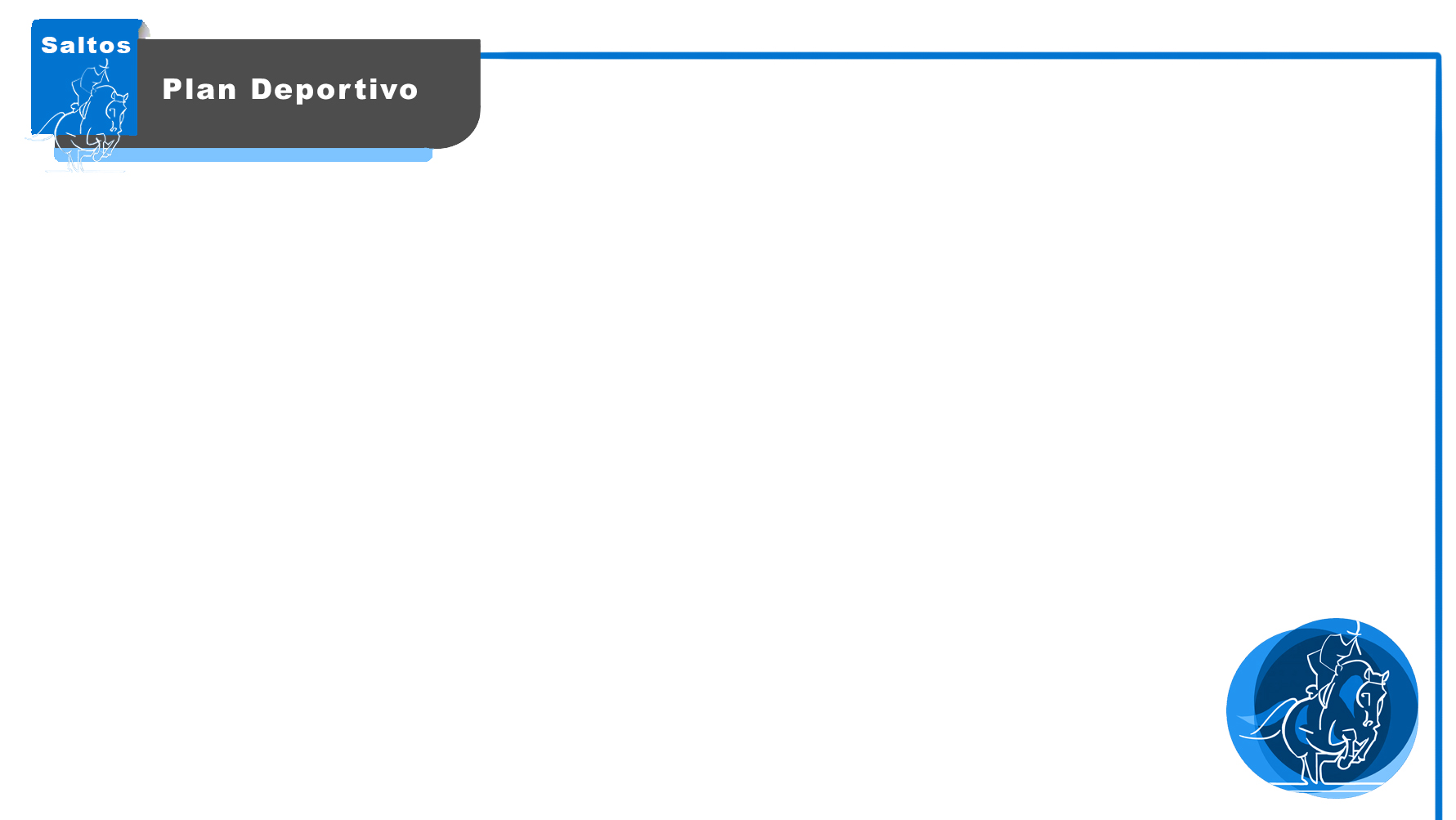 1.2 MENORES Y JÓVENES INTERNACIONAL1.2.1 OBJETIVOS GENERALES
LARGO PLAZO	Plan de Formación integral de deportistas
		JUEGOS OLIMPICOS DE LOS ANGELES 2028


    MEDIO PLAZO            Incorporar deportistas Jóvenes al Equipo Nacional
                                       Ampliar la Base de competidores en pruebas ranking ( 1.45 ) 
                                       Crear equipos formados y competitivos desde la Base – Tecnificación 
                                       Acuerdos para la Formación en cuadras de reconocido Prestigio Internacional
                                       CAMPEONATO DE EUROPA 2026 (Hagen, Alemania)
	                      CAMPEONATO DE EUROPA 2027 (sede a confirmar)
	
    
CORTO PLAZO          CAMPEONATO DE EUROPA –  REISENBECK (GER) 07-13 Julio 
                                    FINAL FEI COPAS DE NACIONES – Lier ( BEL) 17 - 21 septiembre, 2025 *Previa Clasificación y Disponibilidad
                                    Formación y Tecnificación de deportistas y sus entrenadores
                                    Entrenamiento específico de Binomios con Proyección
                                    Ampliar Base de Competidores en las Categorías desde los Campeonatos de España y la LNS5*
10
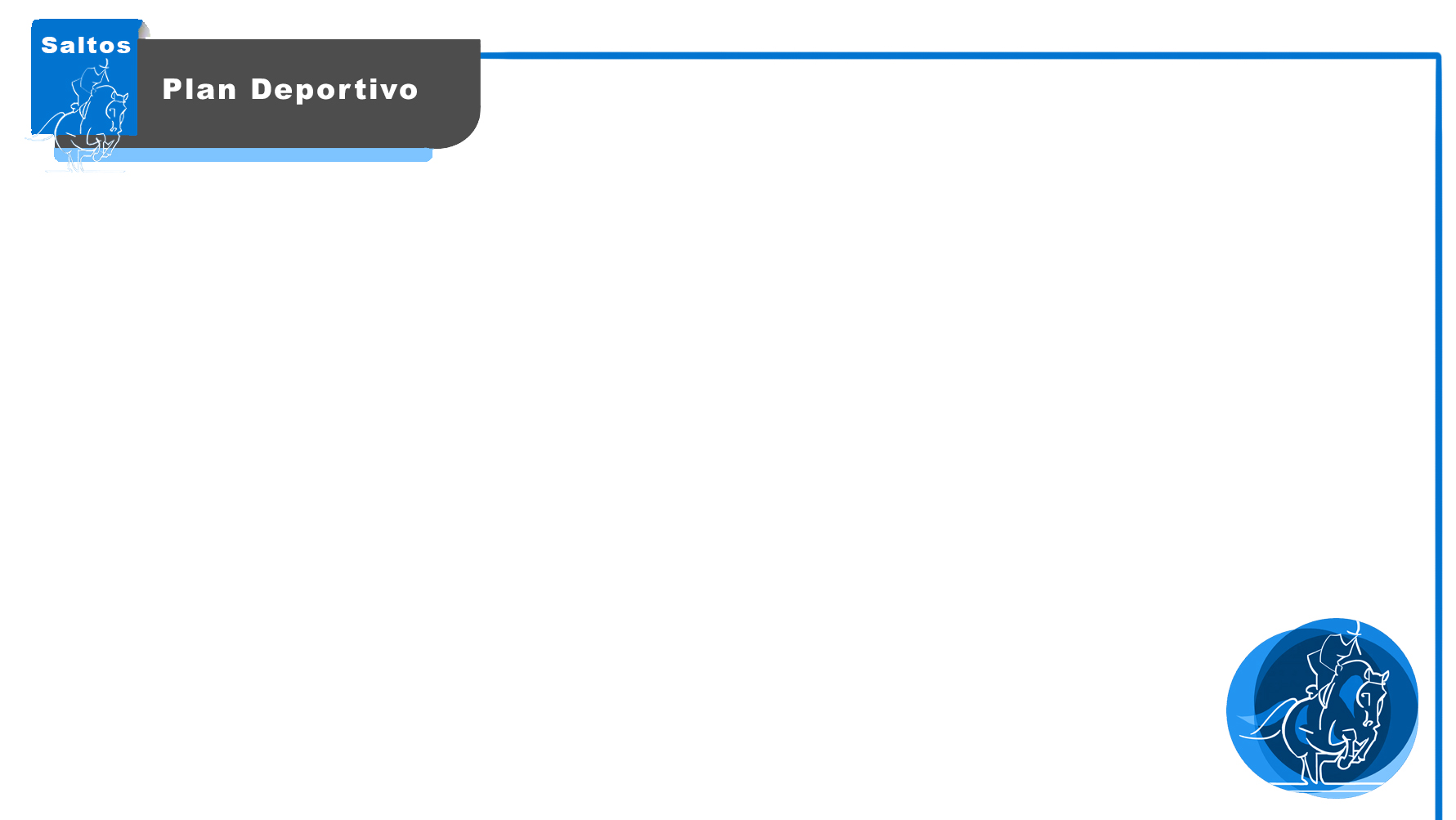 1.2 MENORES Y JÓVENES INTERNACIONAL1.2.2 GRUPOS DE TRABAJO. Criterios de formación
Grupo Jóvenes Jinetes: Deportistas que hayan competido por España en Campeonato de Europa y en CSIO de la categoría en años anteriores. Jinetes con resultados en pruebas de Baremo A  o Dos Mangas en 1,45 o superior

Grupo Juveniles: Jinetes que hayan competido por España en Campeonato de Europa y en CSIO de la categoría en años anteriores. Jinetes con resultados en pruebas de Baremo A o Dos Mangas en 1,35 o superior. 

Grupo Infantiles: Jinetes que hayan competido por España en Campeonato de Europa y en CSIO de la categoría en años anteriores. Jinetes con resultados en pruebas de Baremo A o Dos Mangas en 1.25 / 1,30. 	

ESTOS GRUPOS SON ABIERTOS Y PODRAN INCORPORARSE NUEVOS JINETES 
DEPENDIENDO DE SUS RESULTADOS EN COMPETICION
11
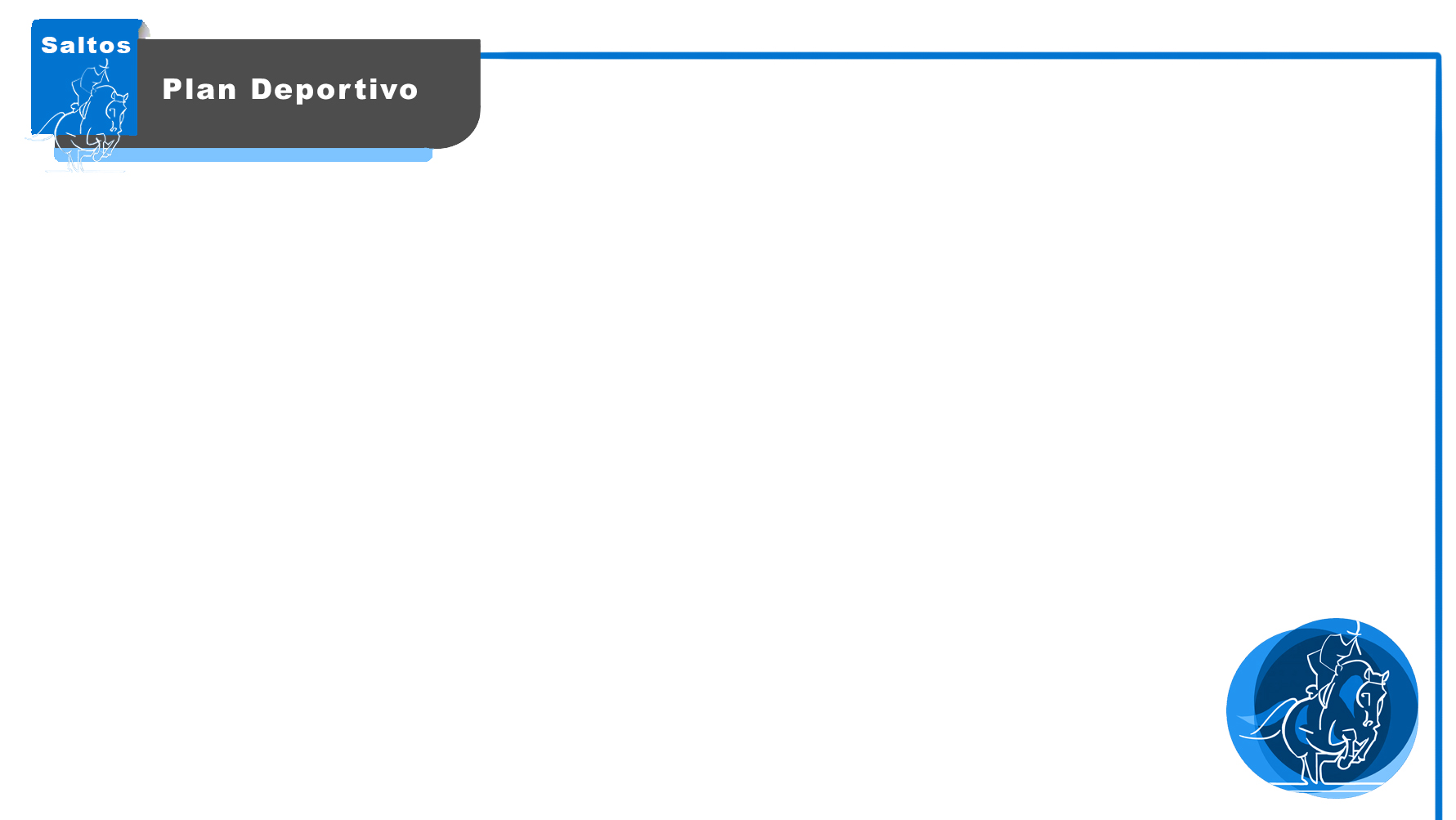 COMPETICIONES DE REFERENCIAMENORES
FECHAS A CONSIDERAR: 

18 Junio: Pre-Selección y Publicación de los  Equipos para Campeonato de Europa
Está prevista la selección de equipos para los siguientes CSIO’s

CSIO CH J YR VEJER DE LA FRONTERA (ESP) 		10-16 Marzo
CSIO CH J YR  COMPIEGNE (FRA)  			16-20 Abril
CSIO CH J YR ZUIDWOLDE (HOL) 			27 Mayo-01 Junio
CSIO CH J YR HAGEN (GER) 			11-15 Junio
CAMPEONATO DE EUROPA - RIESENBECK(GER) 	07-13 Julio
MER juveniles y SUB 21
FINAL FEI COPA DE NACIONES – LIER (BEL)	17-21 Septiembre (PC)
Previa clasificación y disposición de equipos
CAMPEONATO DE ESPAÑA – PTE. CONFIRMAR
CAMPEONATO DE ESPAÑA DE PONIS – PTE. CONFIRMAR
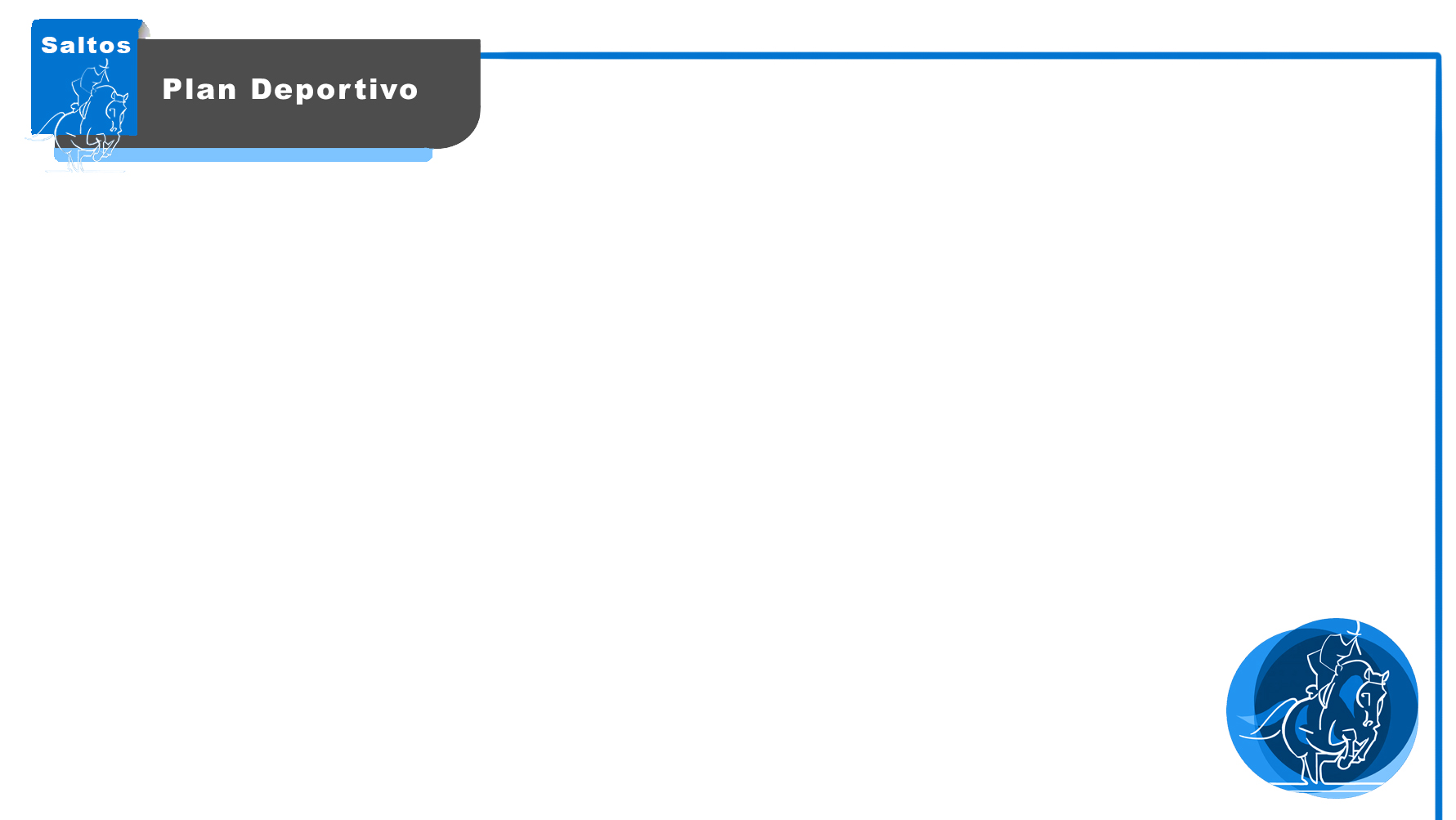 1.2 MENORES Y JÓVENES INTERNACIONAL1.2.5 ACCIONES DE REFERENCIA
13
13
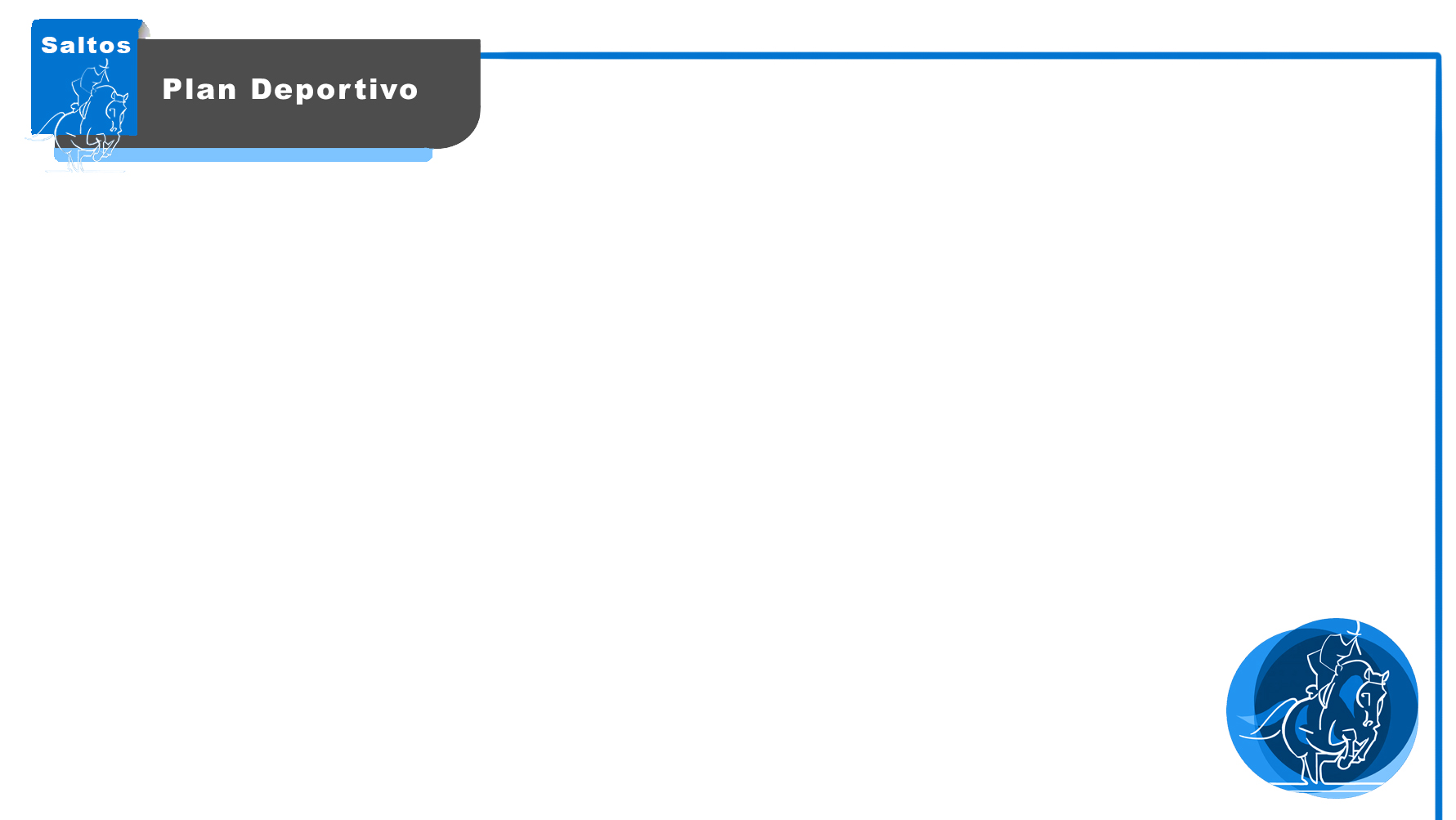 1.2 MENORES Y JÓVENES INTERNACIONAL1.2.6 CRITERIOS DE SELECCIÓN
RESULTADOS en Campeonato de España

RESULTADOS en Competición Internacional. Especial hincapié en CSIO de la categoría en CN y GP. La participación en CSIO será necesaria para la selección en el Campeonato de Europa.

RESULTADOS en Competición Nacional de Seguimiento

Evaluación constante en competición nacional e internacional

INFORME VETERINARIO RFHE Vinculante 

Aceptación de las convocatorias 

CRITERIO COMITÉ DE SELECCION
14
2.COMPETICIÓN NACIONAL
15
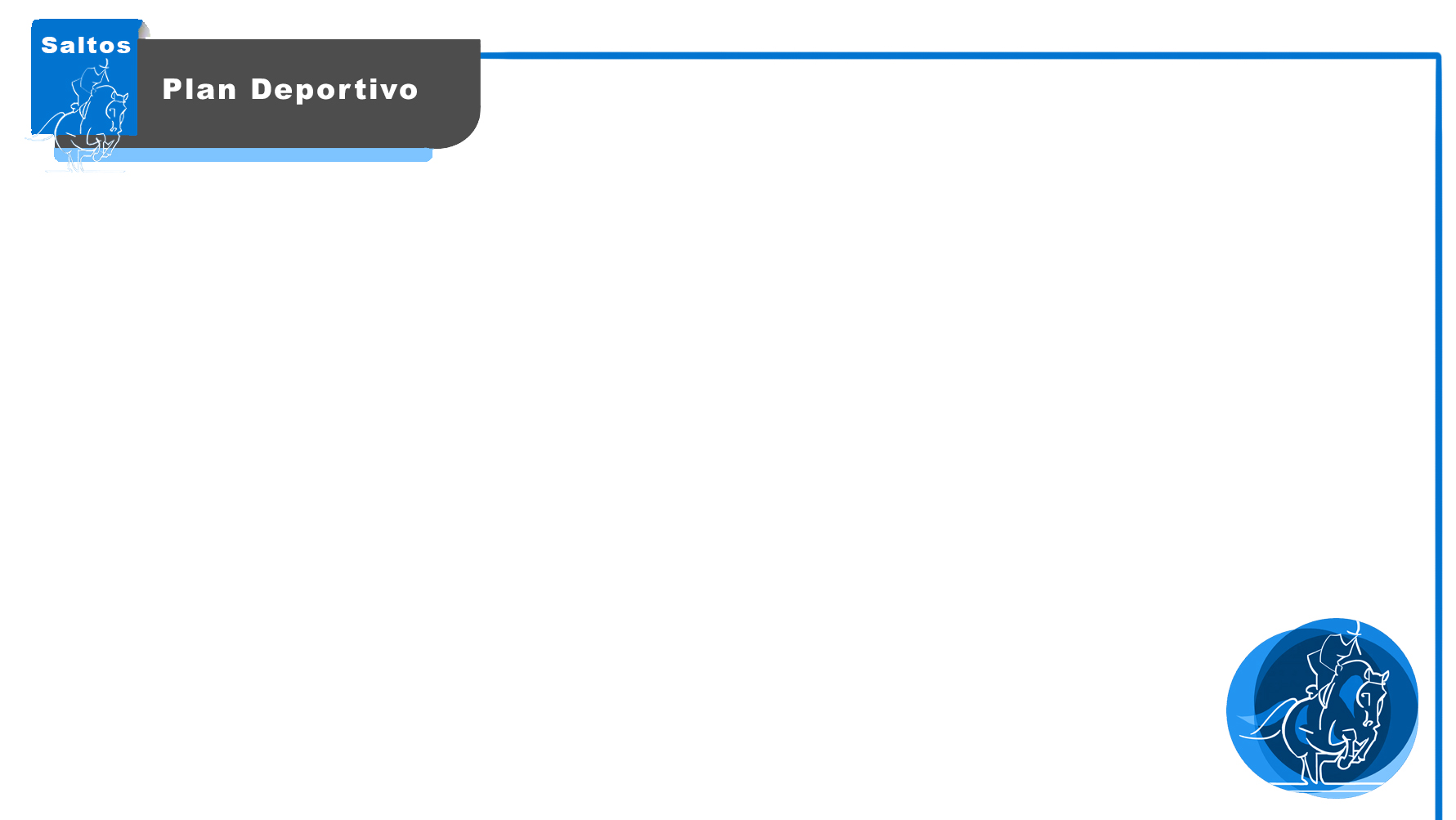 2.1 GENERALIDADES
LIGA NACIONAL DE SALTOS 5*
Consolidación y rotación de Sedes. Confirmar alianza y apoyos con CO
Adaptación e impulso desde la Normativa de regulación 
Plataforma de impulso a la Competición Internacional 
Ampliar Premios a deportistas por sedes y finales
Comunicación y producción TV: Visibilidad del deporte en medios generalistas
Inclusión de marcas comerciales y patrocino

 CAMPEONATOS DE ESPAÑA
Ponis
Menores
Yeguadas
Absoluto, Jóvenes Jinetes y Clásicos 1.10-1.40
Caballos Jóvenes
Campeonato CESA – Por selecciones Autonómicas

Mejora e impulso del Calendario: fechas, distribución geográfica, utilidad…
Promoción y formación continua de OFICIALES nacionales e internacionales 
Fomento, impulso y proyección de CO.
TRIPLE ACCIÓN : 

Deportistas
Comités 
Oficiales
16
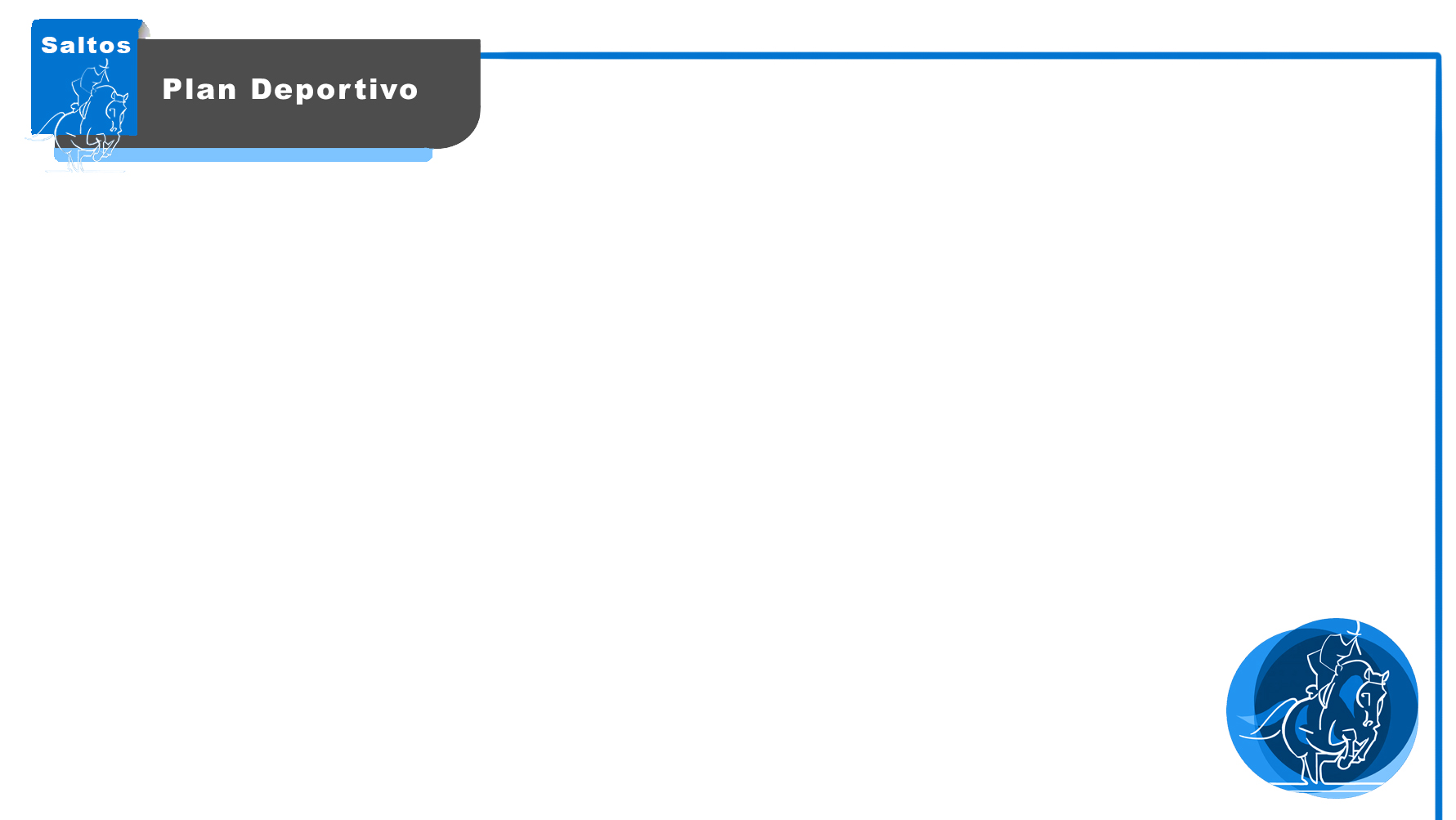 2.2 OTRA COMPETICIÓN NACIONALObjetivos deportivos generales
CABALLOS JÓVENES
VETERANOS
PONIS
Campeonato de España y Copa de España: Aproximación a separar por disciplinas. Plan de mejora de Premios

Potenciar copa de campeones (V edición) en sedes y participación.

Progreso y adaptación de reglamentación y normativa a las necesidades.

Potenciar competición específica de ponis: Infanta Elena y GP Poni Club

Retos técnicos deportivos:
Incremento de nivel de equitación en categorías A y B
Incorporación de entrenadores a Alta competición menores
Participación de binomios en el entorno Internacional
Potenciar Campeonato de España

Plan de acción específico de desarrollo y evolución

Ampliar la participación en el Mundial Lanaken (BEL) 24-28 sept 2025

Competiciones:

Estudio de incorporación Temporada 2026 en liga CSN5* (6 y 7 años)
Continuación del impulso de la participación en nuestros circuitos internacionales.
Colaboración con ANCADES para aprovechar sinergias en el mundo de CJ
Preparación y selección para Campeonato de Europa: San Giovanni in Marignano 11-15 junio 2025

Ampliación de participación en Campeonatos de España

Impulso de la Copa de España (1.00m). 

Colaboración de las FFAA en la matriculación de binomios en Campeonato de España y Copa
17
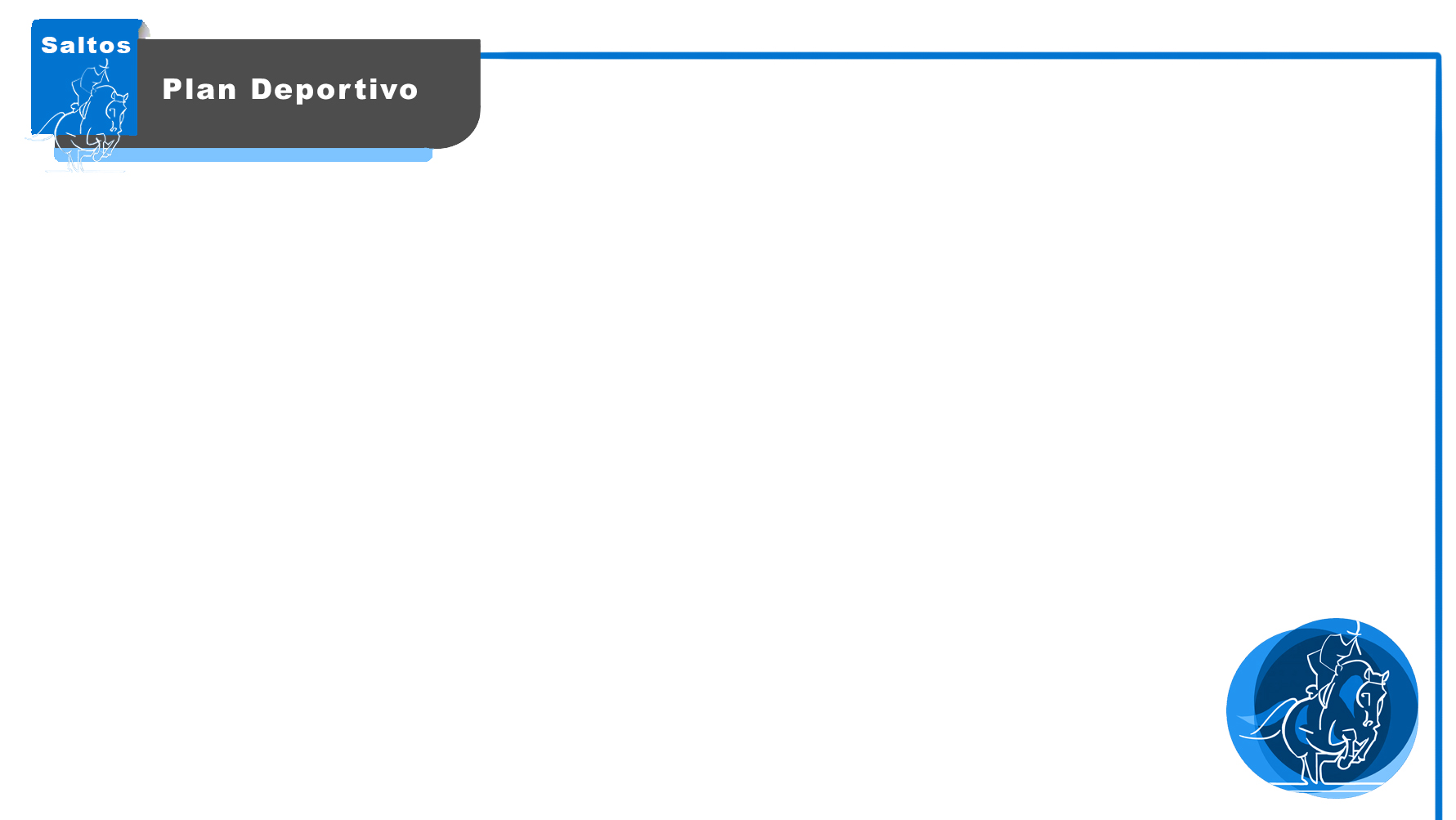 4. ESTRUCTURA TÉCNICA
18
GRACIAS
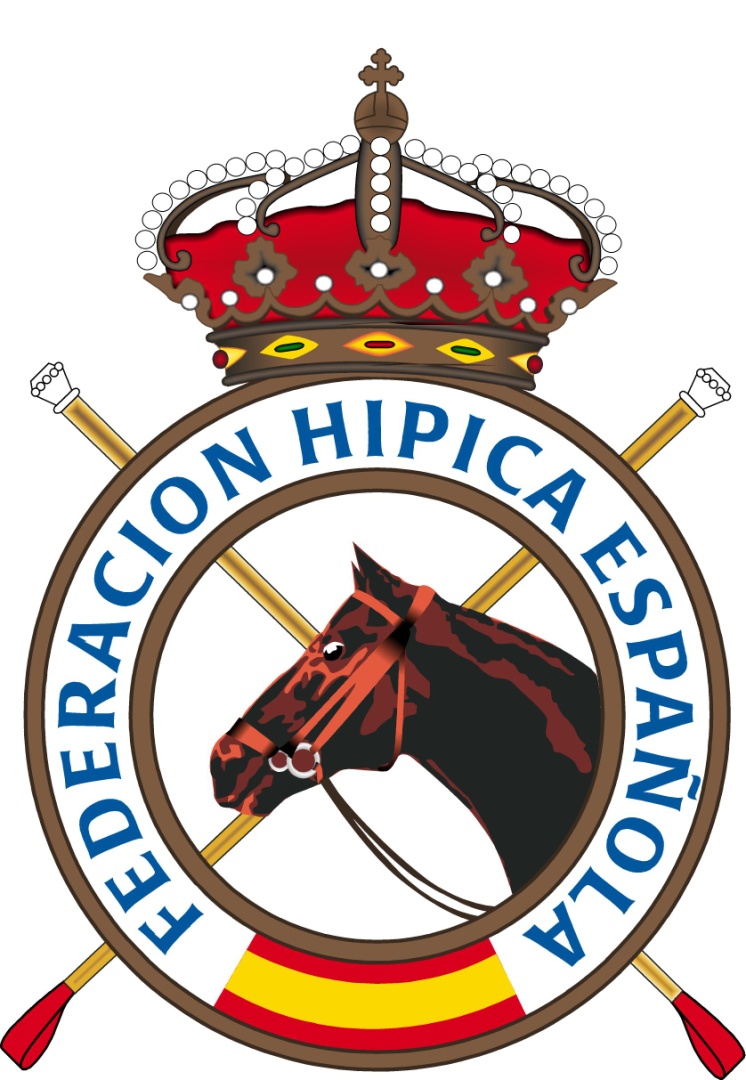 19